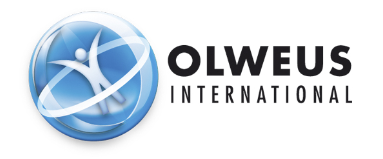 Raseinių rajono Šiluvos gimnazija
Klasės nuo 3 iki 10
2020 metai
Apklausoje dalyvavo 126 mokiniai (93,3%)
Olweus mokinių apklausa apie patyčias
Ar tau patinka mokykla?
Kiek gerų draugų turi klasėje?
Berniukai ir mergaitės, iš kurių buvo tyčiojamasi 2-3 kartus per mėnesį paskutinius keletą mėnesių
Šviesesnė spalva: 2019 metai, klasės nuo  3 iki 10
Tamsesnė spalva: 2020 metai, klasės nuo 3 iki 10
Mokiniai iš kurių buvo tyčiojamasi 2-3 kartus per mėnesį. 2013 – 2019 m.
Mergaitės ir berniukai iš kurių buvo tyčiojamasi 2-3 ar daugiau kartų per mėnesį paskutinius keletą mėnesių
Berniukai ir mergaitės, kurie tyčiojosi iš kitų mokinių 2-3 ar daugiau kartų per mėnesį paskutinius keletą mėnesių
Ar per paskutinius keletą mėnesių Tavo klasės auklėtojas(-a), ar kiti mokytojai kalbėjosi su Tavim dėl to, kad Tu tyčiojaisi iš kitų mokinių?
Kurioje klasėje mokosi iš Tavęs besityčiojantis mokinys ar mokiniai?
Iš Tavęs tyčiojosi berniukai ar mergaitės?
Kiek laiko iš tavęs buvo tyčiojamasi?
Keliese dažniausiai iš Tavęs tyčiojosi?
Kur mergaitės patyrė patyčias?
Mergaičių, iš kurių buvo tyčiojamasi kartą, dukart ar dažniau, procentas
Kur berniukai patyrė patyčias?
Berniukų, iš kurių buvo tyčiojamasi kartą, dukart ar dažniau, procentas
Kokias patyčių formas patyrė mergaitės?
Visų mergaičių, kurios atsakė į šiuos klausimus, procentas
Kokias patyčių formas patyrė berniukai?
Visų berniukų, kurie atsakė į šiuos klausimus, procentas
Kai Tu matai, kad iš Tavo bendraamžio tyčiojasi, ką tu jauti ar galvoji?
Kaip tu paprastai elgiesi, kai matai, kad iš Tavo bendraamžio tyčiojasi kiti mokiniai?
Ar manai, kad galėtum prisidėti prie patyčių iš mokinio, kurio tu nemėgsti?
Šviesi spalva – 2019 metai
Tamsi spalva – 2020 metai
Ar esi kam nors sakęs, kad mokykloje iš Tavęs buvo tyčiojamasi?
Ar dažnai mokytojai ir kiti suaugusieji mokykloje bando stabdyti patyčias?
Kaip tu manai, kiek daug per paskutinius keletą mėnesių tavo klasės auklėtojas(-a) padarė, kad sustabdytų patyčias?
Ar dažnai tu bijai, kad kiti mokiniai iš tavęs tyčiosis?
SĖKMĖS!!!